ENGINEERING                           CHEMISTRY
ELECTRO CHEMSITRY
2
CONCEPT OF ELECTROCHEMISTRY
Electrochemistry is the study of chemical application.  

Electrochemistry deals with the interactions between electrical energy and chemical energy.

These interactions are of two types

Conversion of electrical energy into chemical energy

Conversion of chemical energy into electrical energy
3
Electrical Conductors: Substances which allows electric     current through it.
    
   Ex: Metals, graphite,fused salts,aqueous solutions of                                                                              acids, bases & salts.
    
Types of conductors
          1)electronic conductors
          2)electrolytic conductors      
  
 Non conductors or Insulators: Substances which does not allows electric current through it.
    Ex: Rubber, paper ,dry wood ,etc
4
METALLIC CONDUCTORS:
 Metallic conductors conduct electricity due to the movement of                                      electrons from one end to another end.

In a solid, the electrical conduction involves the free movement of electrons in the metallic lattice, without any movement of the lattice atom; this type of conduction is called metallic conduction. 

In metallic conductors, the electricity is carried by the electrons, the atomic nuclei remaining stationary.
:



These conductors are further sub classified in to three types.
       A.  Good conductor
       B.  Semi- conductor
       C.  Non- conductor or Insulator
Good conductor: 

  It is a substance, which conducts electricity fully and freely. 

  EX: Metals like Copper, Aluminum, and Iron.
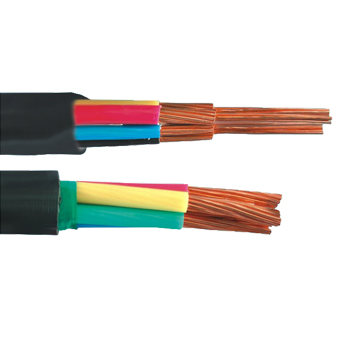 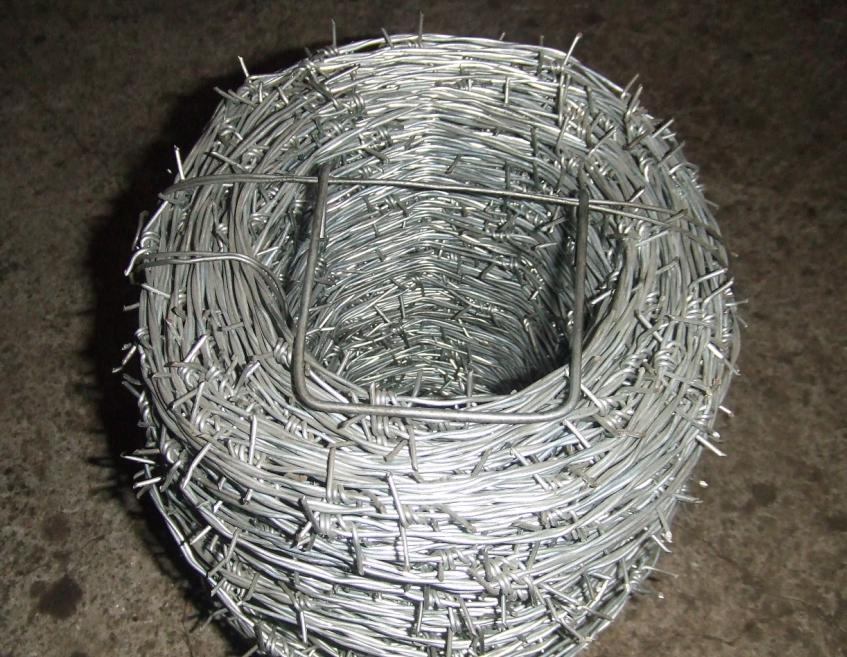 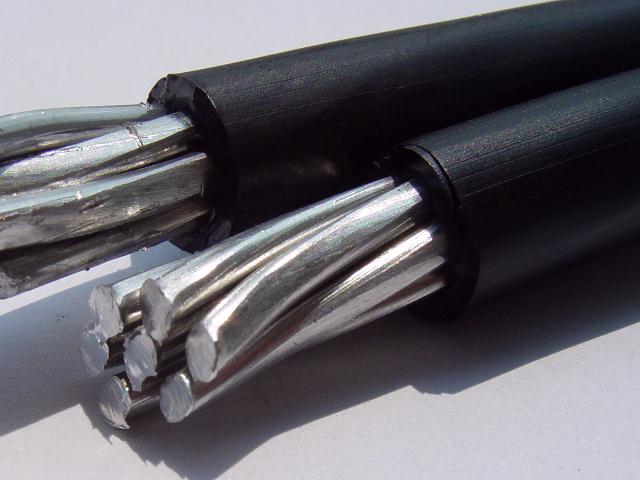 Semi- conductor: 

  It is a substance, which partially conducts electricity. 


  EX: Silicon, Germanium.
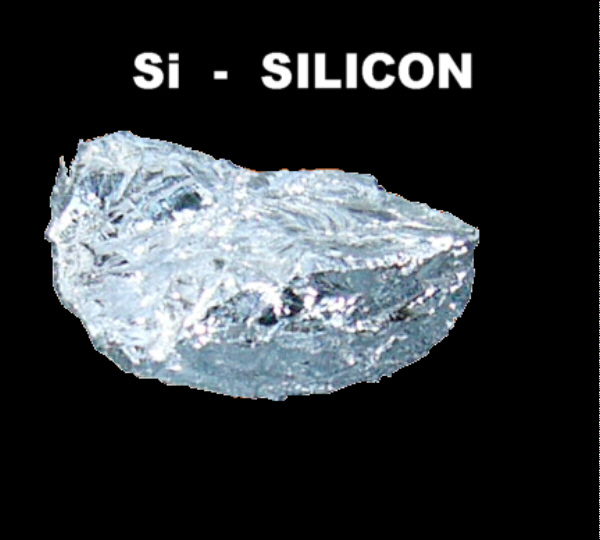 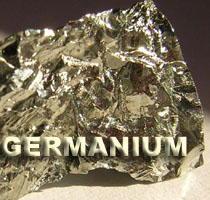 Electrolytic conductors
Substances in their fused form or in aqueous form allow the passage of current undergoing a simultaneous chemical transformation are called electrolytes and the conduction as the electrolytic conductance

Reciprocal of resistance is called as conductance

C   =   1/ R   Units  =  mho

 Resistance (R) of a conductor is directly proportional to it’s length (l)& inversely proportional to area of cross section (a)   Rαl/a
8
Difference between metallic and electrolytic conductors
Metallic conductors
1. Conductance is due to the flow of electrons.

2. It does not result any chemical change.
3. Metallic conduction decreases with increase in temperature.
4. It does not involve any transfer of matter
Electrolytic conductors:  
1. Conductance is due to the movement of ions in a solution.
2. Chemical reactions take place at the electrodes.
3. Electrolytic conduction increases with increase in temperature.
4. It involves transfer of matter.
9
Specific conductance: Specific conductance is the conductance of all the ions that are present in 1 ml solution.


      Units; ohm-1cm-1
. 
 Equivalent conductance: Equivalent conductance is the conductance of total ions  present in a solution containing 1 g equivalent of electrolyte.                                                                   
                                       
                                           =
  
    Units:ohm-1cm2equiv-1
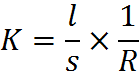 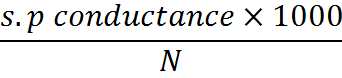 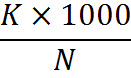 ^v  =
10
Molar conductance: Molar conductance is the conductance of all the ions of 1 mole of electrolyte present in a solution.                                                          

  



Units:                                 =   ohm-1cm2mole-1
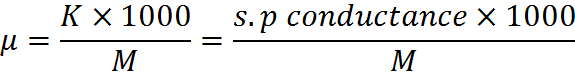 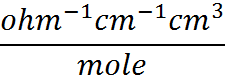 11
EFFECT OF DILUTION:                                               

Generally  conductance depends on three factors            1.number of ions                                                                       

    2.charge of ions                                                                                          

    3.mobilityof ions                                                                                      

As the dilution increases more, the electrolyte ionises more &specific conductance decreases.                                                                           

Equivalent &Molar conductance increases with dilution
12
ELECTROMOTIVE FORCE
Electromotive Force is the difference of potential, which causes the current to flow from an electrode at higher potential to the one of lower potential.                                                                                          

Ecell  =    E(right)  - E(left)

Ecell  EMF of the cell.

Eright    reduction potential of right hand side electrode.

Eleft    reduction  potential of left hand side electrode.
13
Applications of EMF measurement:-
1.Potentiometric titrations can be carried out.
  
  2. Transport number of ions can be determined.
  
  3. PH can be measured.
  
  4. Hydrolysis const.  can be determined.
 
  5. Solubility of sparingly soluble salts can be found.
14
GALVANIC CELL
It is a cell in which chemical energy is converted to electrical energy.
This cell consists of two half cells

           1)Anodic half cell

          2)Cathodic half cell       




  At anodic half cell, oxidation takes place
 At cathodic half cell, reduction takes place
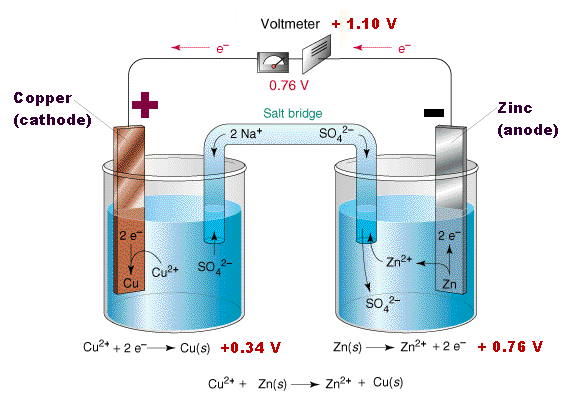 15
The following reactions take place in the cell.
At Anode: 
                  Zn       →    Zn+2  + 2e-   (oxidation or de-elecronation) 
  At cathode: 
               Cu+2  +  2e-    →   Cu        ( Reduction or electronatioin) 
     The movement of electrons from Zn to cu produces a current in the     circuit.
The overall cell reaction is:   Zn +Cu+2   →  Zn+2 +Cu
     
     The galvanic cell can be represented by Zn/znso4//cuso4/cu
16
REFERENCE ELECTRODES
An electrode of known potential is called reference electrode.

Hydrogen electrode is the earliest primary reference electrode.

The secondary reference electrodes discussed here are 

    1)Calomel electrode

    2)Quinhydrone electrode
17
Types of electrodes
Primary & secondary reference electrodes :                              

Standard hydrogen  electrode(SHE):It is a primary reference electrode. The emf of such a cell is arbitrarily been fixed as zero.                                                                                      
construction:                                                                                        

It consists of a small platinum electrode coated with platinum black immersed in a 1M solution of H+ ions maintained at 250c.

Hydrogen gas at one atmosphere pressure enters the glass hood and bubbles over the platinum electrode.

The H2 gas at the platinum electrode passes into the solution forming  H+ ions & electrons.           H22H+ +2e-
18
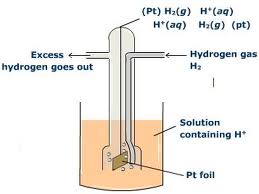 By convention the standard electrode potential of hydrogen electrode when the hydrogen gas passed at one atmosphere pressure is bubbled through a solution of hydrogen ions of unit concentration is orbitarily fixed as zero.
Nernst equation:
At  latm
Ept,H2/H+ = E0pt,H2/H+-     0.059
         
                   =E0pt, H2/H+   + 0.059 pH
log  aH+
19
Depending on a half cell to which it is attached hydrogen electrode can act as a cathode or an anode.                                                                

But in the given figure  hydrogen electrode is connected to copper electrode & it act as anode ,when it is acting as anode ,oxidation takes place.                                                                              

1/2H2(g)(1atm) H+ (1M)+e
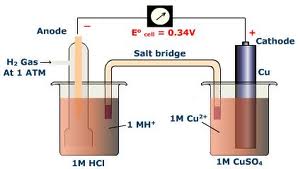 20
Calomel electrode
The calomel electrode consists of a glass tube having two side tubes. A small quantity of pure mercury is placed at the bottom of the vessel and is covered with a paste of Hg and Hg2 Cl2.                                             

KCl solution of known concentration is filled through side tube,  Shown on the right side of the vessel.                                                        

The  KCl sol. is filled in the left side tube which helps to make a connection through a salt bridge with the other electrode, which potential has to be determined.
    
 A ‘pt’ wire is sealed into a glass tube as shown in the fig which is in contact with Hg.

When the cell is set up it is immersed in the given solution.
21
The electrode potentials of calomel electrode of different concentrations at 250c are
          0.1   M  KCl/ Hg2cl2 (s) / Hg,pt   0.33v
1M   KCl  / H g2cl2 (s) / Hg,pt

0.28v
Saturated kcl /Hg2 cl2 (s) /Hg, pt

0.24v
The corresponding electrode reaction is 
                     
 Hg2 Cl2 + 2e-    
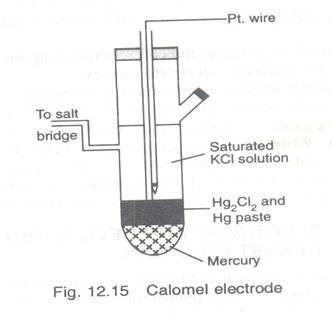 2Hg + 2cl-
22
Glass electrode
Glass electrode is one of the type of  ion selective electrode.  (ISE).  It is is made up of glass tube ended with small glass bulb sensitive to protons. 
Glass electrode
The tube has strong and thick walls and the bulb is made as thin as possible.  

Inside of the electrode is usually filled with buffered solution  of chlorides in which silver wire is covered with AgCl is immersed.  The pH of internal solution can be varies.  

In this electrode, active part of electrode is the glass bulb.  The surface of the glass is protonated by both internal and external solution till equilibrium is achieved.
23
Both sides of the glass are changed by the absorbed protons.  And this charge is responsible for potential difference. 

 This potential is directly proportional to the pH difference between the solutions on both sides of the glass.  

Glass electrode work in the pH range of 1-12 the glass electrode may be represented as
Ag, AgCl/ Hcl (0.1N) / glass / H+ (unknown)
Here Ag/AgCl acts as internal  reference electrode.
24
Glass electrode diagram
25
Nernst equation
Nernst studied the theoretical relationship between electrode reaction and the corresponding cell e.m.f. This relationship generally Known as Nernst equation.

Consider a galvanic cell aA + bB   cC + dD.
                                        
Where a,b,c,d represents no. of moles respectively at equilibrium.

The Nernst eq’ for the cell is written as
-
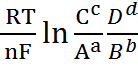 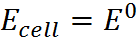 26
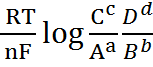 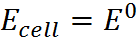 -     2.303
In the above eq’ R= 8.314 J/K.  T=298K, F=96, 500 columbs.
By substituting the values in the eq’
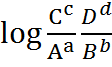 -   0.0591
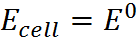 Applications:                                                                                                  1.It  can be used to study the effect of electrolyte concentration on electrode potential.                                                                                       2.the ph of the solution can be calculated from the measurement of emf and Nernst equation.                                                                               3.Nernst equation can also be used for finding the valency of an ions or the number of electrons involved in the electrode reaction
27
Electrochemical series
When the metals are arranged in the order of increasing reduction potentials or decreasing oxidation potentials which are determined with respect to one molar solutions of their ions and measured on the hydrogen scale, along series or list, resulted is called electrochemical or galvanic series.                          

The higher a metal is in the series, the greater is its tendency to be oxidized.                                                                               
Applications :                                                                                        1. relative corrosion tendencies of the metals& alloys.                                                                                       
    2.relative ease of oxidation or reduction of metals.                              3.replacement tendency of metals.
28
STANDARD REDUCTION POTENTIAL
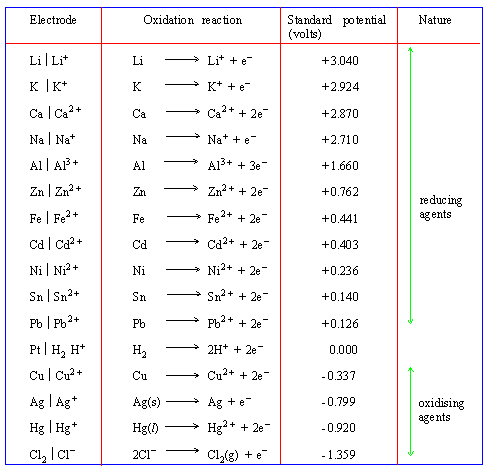 29
Batteries & Fuel Cells
A history in pictures
30
1771-1800: The Galvani-Volta Controversy
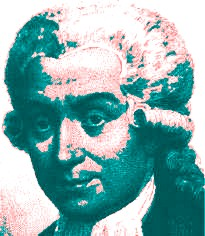 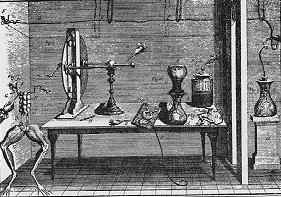 Luigi Galvani                                “Animal Electricity
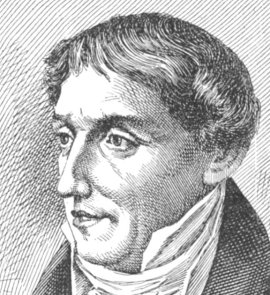 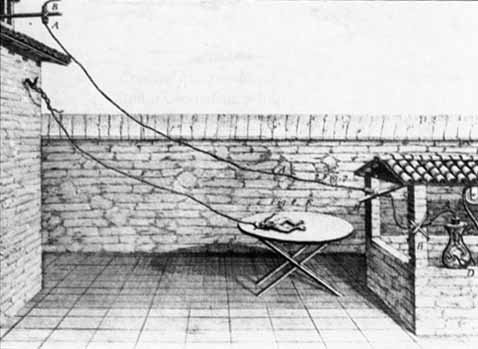 Alessandro Volta
31
1800: The First Battery (Voltaic Pile)
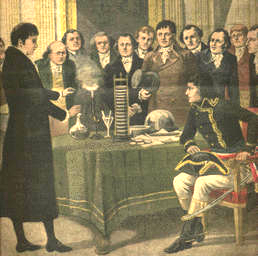 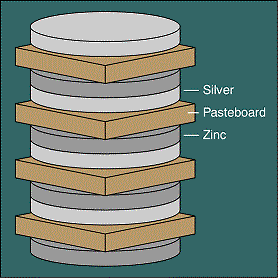 1801: Volta presenting his battery to Napoleon
32
1821: The First Electric Motor1835: The First BEV (Battery Electric Vehicle)
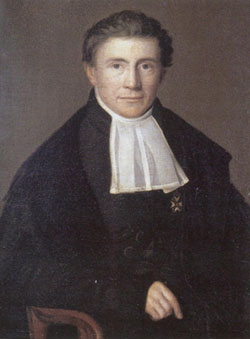 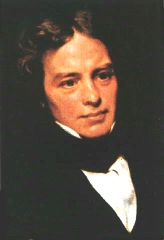 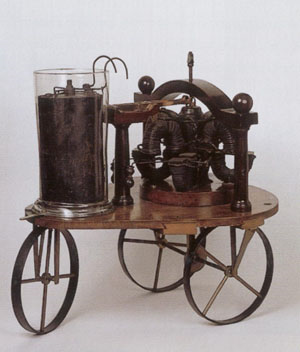 Michael Faraday
Sibrandus Stratingh
33
1839: First Fuel Cell (Grove’s “Gas Battery”)
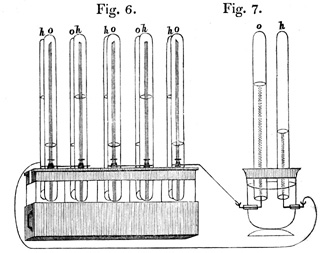 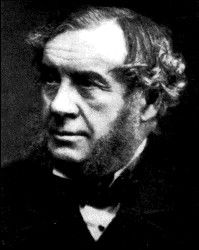 Sir William Grove
34
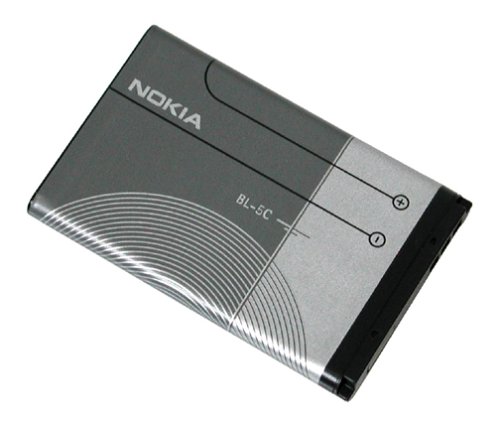 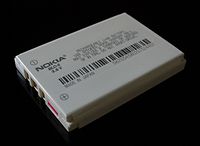 35
BATTERIES
They are electrochemical cells connected in series
 
Batteries are Store houses of electrical energy

They are used as a source of direct electric current at constant voltage.

They are classified into two types
            
i) Primary cell
            
ii) Secondary cell
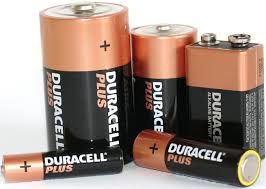 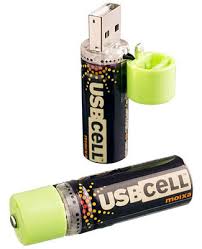 36
Primary Batteries: These are non rechargeable & are meant for single use& discarded after use.                                                                                                     

Secondary Batteries: Voltaic cells whose electrochemical reactions can be reversed by a current of electrons running through the battery after the discharge of an electrical current. 

A secondary battery can be restored to nearly the same voltage after a power discharge.
37
Differences between Primary and secondary batteries:
38
PRIMARY CELL OR LECLANCHE CELL
In this cell the reactions are irreversible
It is also known as Dry cell

Anode- Zinc container
Cathode- Carbon rod

Anode reaction
Zn→ Zn2++2e- 

Cathode reaction
2NH4++2MnO2+2e- → Mn2O3+2NH3+H2O

Cell reaction 
2MnO2+2NH4Cl+Zn→ Zn(NH3)2Cl2 + Mn2O3
                                                              +H2O
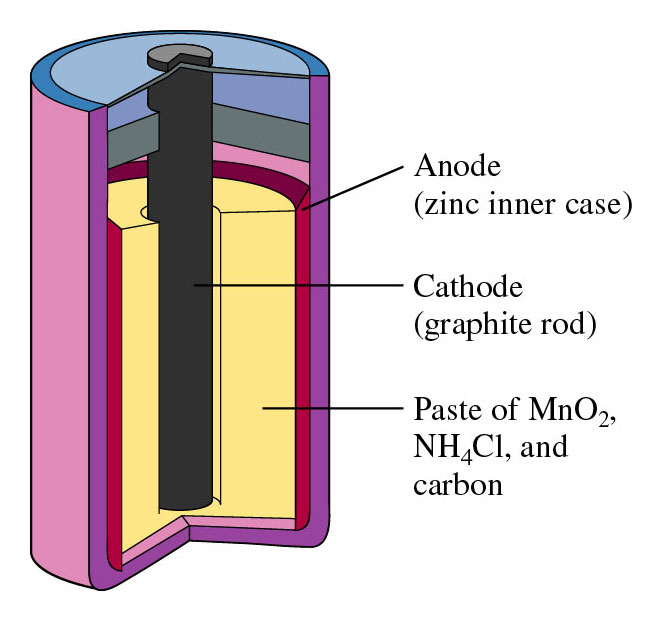 39
Lead Storage battery
Anode reaction 
Pb+HSO4-→ PbSO4+H++2e-

Cathode reaction
PbO2+HSO4-+3H++2e- → PbSO4+2H2O

Cell reaction 
Pb+PbO2+ 2H++2HSO4-→ 2PbSO4+2H2O
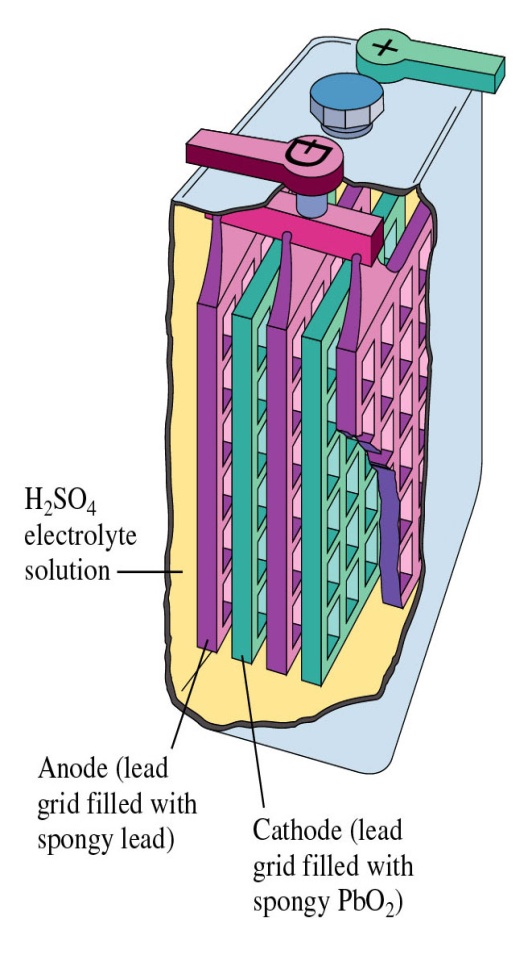 40
Pb +PbO2 +H2SO4 PbSO4(s)+H2O
Lead Acid Recharging
Low self-discharge
40% in one year (three months for Ni-Cd)

No memory

Cannot be stored when discharged

Limited number of full discharges

Danger of overheating during charging
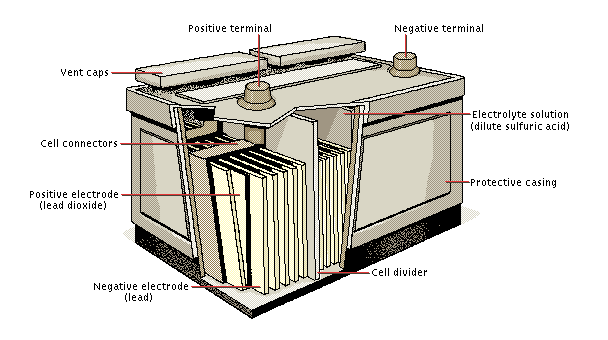 41
Applications                                                                                                                   
1.Automobile and construction equipment.
      
 2. Standby / backup system.
      
 3.  For engine batteries 

Advantages:-
Low cost, long life cycle, Ability to withstand mistreatment, perform well in high and low temperature.
42
4.	Lithium-ion battery (Li-ion Battery)

Li-ion batteries are secondary batteries. 

 	The battery consists of a anode of Lithium, dissolved as  	ions, into a carbon. 
 	The cathode material is made up from Lithium liberating 	compounds, typically the three electro-active oxide 	materials, 

 	Lithium Cobalt-oxide (LiCoO2 )
 	Lithium Manganese-oxide (LiMn2 O4 )
 	Lithium Nickel-oxide (LiNiO2)
43
Principle

 	During the charge and discharge processes, lithium ions are inserted or extracted from interstitial space between atomic layers within the active material of the battery. 

 	Simply, the Li-ion is transfers between anode and cathode through  lithium Electrolyte. 
 	Since neither the anode nor the cathode materials 	essentially 	change, the operation is safer than that of a Lithium metal battery.
The chemical reaction that takes place inside the battery is as follows, during charge and discharge operation:
44
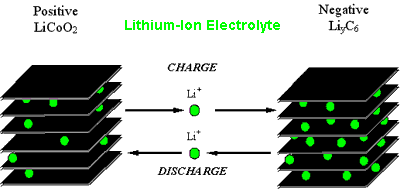 Li- ion Electrolyte
Li-Ion battery Principle
45
Advantages
 	They have high energy density than other rechargeable batteries
 	
They are less weight

 	They produce high voltage out about 4 V as compared with other batteries.
 
	They have improved safety, i.e. more resistance to over voltage.  	                                                                                                       No liquid electrolyte means they are immune from leaking.	.
 	
Fast charge and discharge rate

Disadvantage
 	They are expensive
 	They are not available in standard cell types.
46
Applications

 	The Li-ion batteries are used in cameras, calculators

 	They are used in cardiac pacemakers and other 	implantable device

 	They are used in telecommunication equipment,  	instruments, portable radios and TVs, pagers

 	They are used to operate laptop computers and  	mobile phones and aerospace application
47
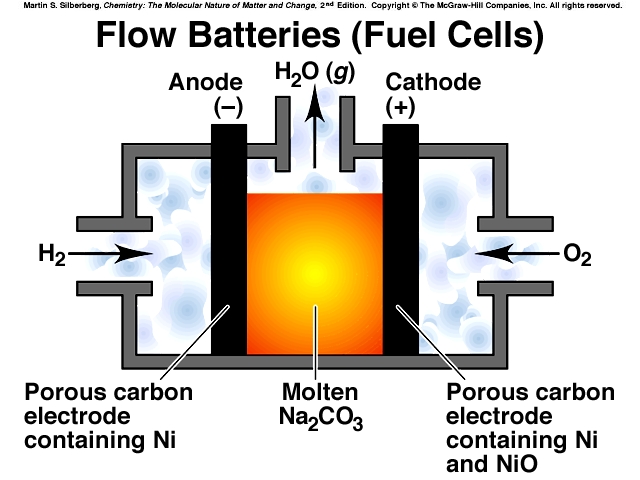 48
FUEL CELLS
The cell that converts energy of combustion of fuels like Hydrogen, Methane to electrical energy. Fuels are usually gas or liquid, with oxygen as the oxidant..…
                                                                                         Different  fuel cells are The direct conversion of chemical energy to electrical energy has 100%.                                              

The cell representation is as follows.           Fuel/electrode//electrolyte//electrode//oxidant                                    

Types of Fuels:

1.Hydrogen – Oxygen Fuel cell                                                     

2.Methanol –Oxygen fuel cell
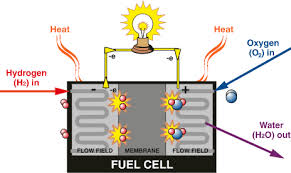 49
LIMITATIONS OF FUEL CELLS
Large weight and volume of hydrogen gas fuel storage system

High cost of Hydrogen gas, technological advances should bring the cost down

Lack of infrastructure for distribution and marketing of Hydrogen gas.

Most basic fuel cells suffer from carbon di oxide leakages and should be prevented from entering the cell and reacting with the electrolyte.
50
Hydrogen-Oxygen or Alkaline fuel cell
In this fuel cell,  electrolyte is 25-30% aqueous KOH.This cell make use of high purity of hydrogen as fuel &oxygen as oxidant.

The reaction between H2-O2 takes place to produce water &excess electrons produces the electric current.
51
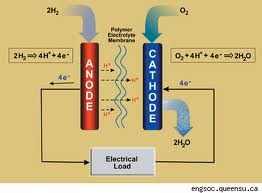 Reactions:                                                            At anode:2H2+4OH-     4H2O+4e-
At cathode: O2+2H2O +4e-   4OH-                                                     

    Net reaction: 2H2+O2    2H2O                                                               

The product discharged is water &standard emf is 1.23volts.         

Applications:
1.These are used as auxillary energy source in space, vehicles, submarines & military vehicles.                                                                 

2.The product in this cell is water &it is used as valuable fresh water &source for astronauts.
52
Methanol-oxygen fuel cell:
In this cell, CH3OH is used as a fuel & O2 as a oxidant to generate electric current.  This cell has two electrodes.                                                                       

porous nickel electrode coated with pt/pd catalyst act as anode & coated with silver catalyst act as cathode.                                                                                         

The electrolyte KOH taken is in between two electrodes.
53
Reactions:
At anode:CH3OH + 6OH-           CO2+5H2O+6e-                                                   

  At cathode:3/2O2 + 3H2O + 6e-           6OH-
Net reaction:CH3OH +3/2O2        CO2 +2H2O                     

Advantages :                                                                          1.These cells are reasonably stable at all environmental conditions.                                                                                   

2.Easy to transport.                                                                       

3.Do not require complex steam reforming operations.                

4.Methanol posses less risk to aquatic plants, animals & human beings than gasoline.
54
Advantages of fuel cells
1.The reactants and products are environment friendly.

2.High efficiency of energy conversion from chemical energy to electrical energy.

3.The fuels and electrolyte materials are available in plenty and inexhaustible unlike fossil fuel.

4.Fuel cells are operatable to 200 degree centigrade and so finds applications in high temperature systems.

5.Fuel energy is economical and safe.                                        

6.Fuel cells are compact & transportabe.
55
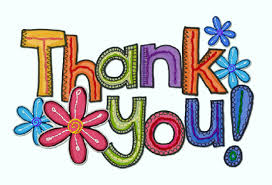 56